Welcome to  Ascend
Colorado Department of  Education’s Data Management  System (DMS)
1
Topics Covered
System Requirements
System Features
Login
Dashboard & Left Navigation Pane
Help Options
AU Tutorials - Professional Learning System
Correspondence Search
2
Ascend DMS System  Requirements
How to check browser versions:  Chrome:
https://support.google.com/chrome/answer/954  14?hl=en&co=GENIE.Platform%3DDesktop&oc  o=0
System Requirements:
Most current versions of Google  Chrome, Apple Safari, Firefox, &  Microsoft Edge. Check that your  browser is updated to the latest  version.
Your pop-up blocker must be  disabled.
*You may experience better functionality with  Google Chrome.
Safari:
https://support.apple.com/en-us/HT204416

Firefox:
https://support.mozilla.org/en-US/kb/update-firef  ox-latest-release

Microsoft Edge:  https://support.microsoft.com/en-gb/microsoft-e  dge/find-out-which-version-of-microsoft-edge-yo  u-have-c726bee8-c42e-e472-e954-4cf5123497  eb
3
Ascend DMS Tips
System Features:
Caret = an open or filled arrowhead. Clicking on a caret will  open hidden information. Re-clicking on a caret will hide the  revealed information.
Quick Access Menu (a.k.a. Hamburger Menu) = 3 short  stacked horizontal lines. Clicking on a Quick Access icon will  reveal hidden information/options.
Modals, pop-ups, and new tabs = may appear as you click  on buttons and links. A modal is a text message that will  appear on the screen to indicate success or failure on an  action.
Vertical and Horizontal Scroll Bars = Be sure to check if the  sides and top and bottom of the page, or if any sections or  pop-up boxes have these scroll bars used to reveal more  information.
# of items per page and page over arrows = may exist at  the bottom of the page. You can change the # of items  displayed or page over to reveal more information.
Auto-save = Ascend DMS automatically saves when you are  working in the system.
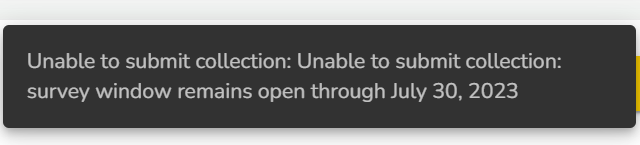 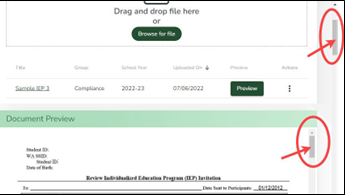 4
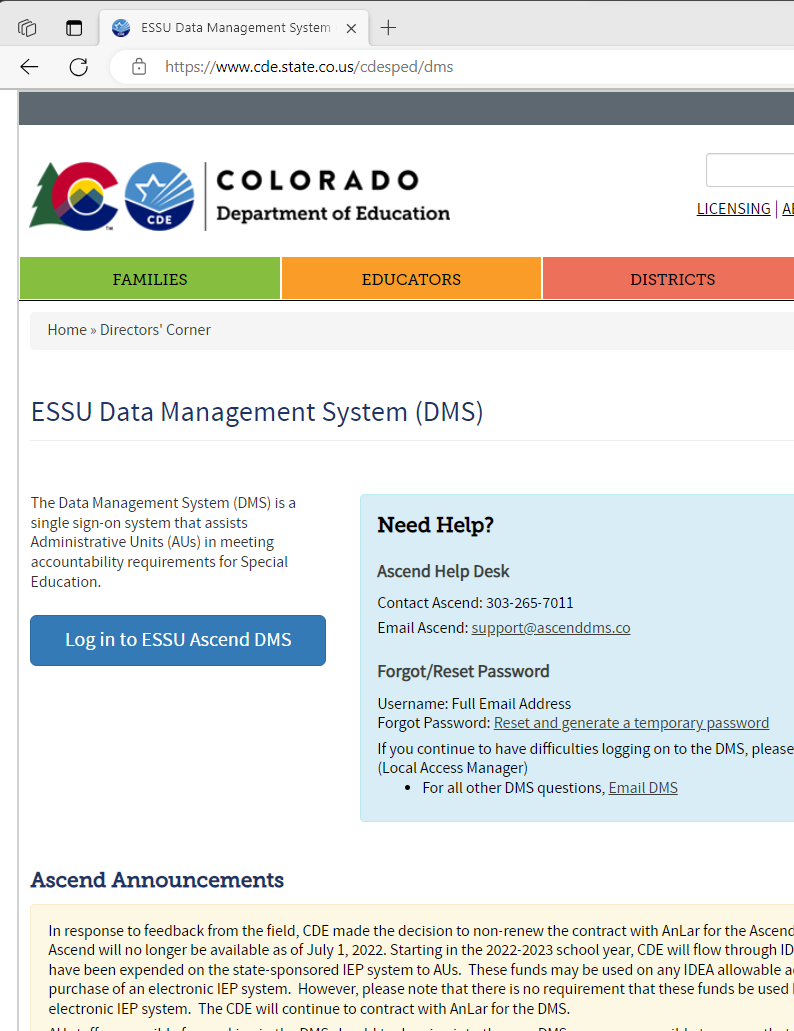 Ascend Login
Go to CDE’s Webpage at: ESSU  Data Management System  (DMS) | CDE  (https://www.cde.state.co.us/cde  sped/dms).
Look for the blue button labeled:  “Log in to ESSU Ascend DMS”  located on the  left side of the webpage.
Click on the “Log in to ESSU  Ascend DMS” blue button.
5
Single-Sign-On
In the gray “Welcome” box on the  right side of the webpage, type in  your Username (this is your full  email address) and Password.
6
Single-Sign-On – Forgot Password
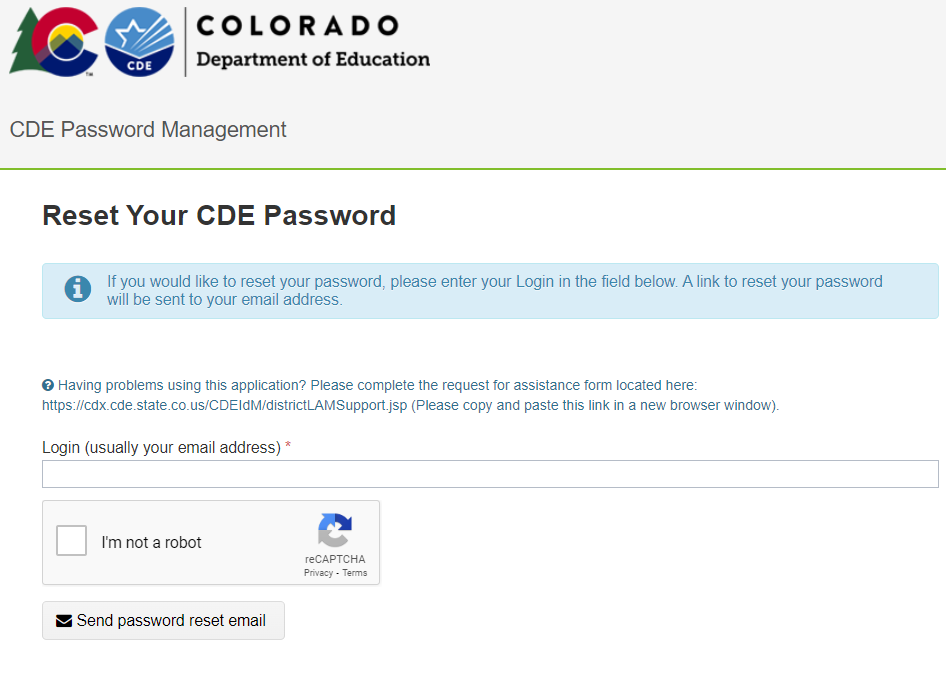 Forgot your Password? Go to:  Reset and generate temporary  password  (https://edx.cde.state.co.us/passwordmanagement/CDEPasswordApplication.html#/).
If you continue to have difficulties  logging on to the DMS, please  contact your AU LAM (Local Access  Manager).
7
System always  defaults to  current school  year
Ascend DMS Dashboard
Upon logging into Ascend DMS, you  will land on the “My Dashboard”  page. Along the top right side of the  screen, you will see 3 drop-down  fields:
Select School Year (*default is  current school year)
District/AU (*only shows your AU)
Username
Clicking on the shaded caret
(down-pointing arrow) to the right of  these fields will reveal options to:
Select the school year;
Show your District/AU;
Adjust your settings or sign out  of the system.
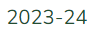 7
Ascend DMS Left  Navigation Pane
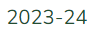 Ascend may open with the  left navigation pane closed.  The left navigation pane  contains the links to the  various module pages such  as AU Tasks, Corrections,  Documents, and Help.
To open the left navigation  pane:
Click on the Quick Access  menu (3 horizontal lines  icon) located to the right of  the ASCEND logo located in  the upper left corner of the  screen.
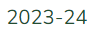 9
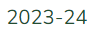 Ascend DMS Help
For Help with Ascend  DMS, click on the “Help”  label in the left  navigation pane.
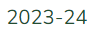 Help contact information  will appear in the left  navigation pane below  the “Help” label.
10
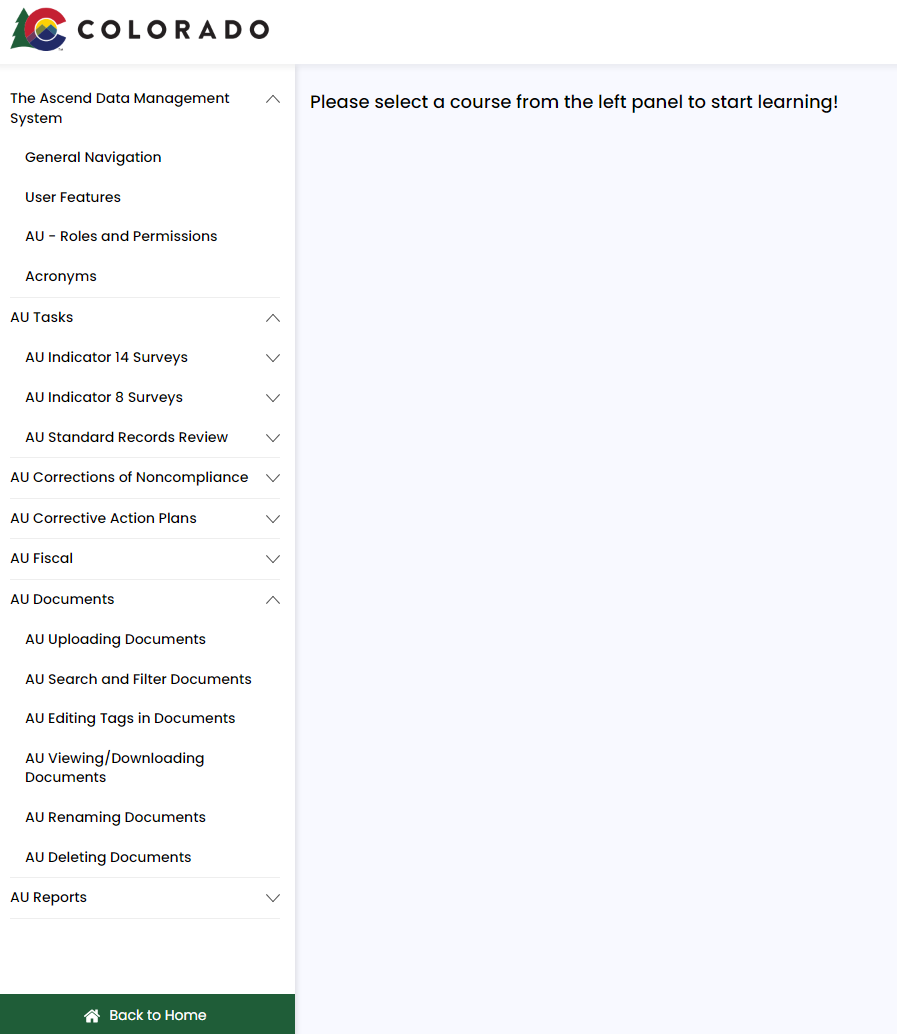 AU Tutorials
For Help with navigating and using  Ascend DMS (including troubleshooting):


Visit the Professional Learning  System AU User Tutorials Online self-paced guide
10
Correspondence Search
To search for specific documents:
Use the filter fields (School Year, Type, Date  Range) at the top of the page. Select from the drop-down list that opens.
Click on the category (Data Collections,  Fiscal, Compliance, etc.) to select the desired filter tag.
Click the blue Search button.
12
Contacts
Ascend Help Desk 
Contact Ascend: 303-265-7011
Email Ascend: support@ascenddms.co 

Forgot/Reset Password
Username: Full Email AddressForgot Password: Reset and generate a temporary password

If you continue to have difficulties logging on to the DMS, please contact your AU LAM (Local Access Manager)
	For all other DMS questions, Email DMS
13